ORIENTAÇÕES:

Fonte de título: calibri (Light Títulos) 40 - branco
Alinhada à direita
Não reposicionar
Não inserir imagens
Material de apoio – Parte I
ORIENTAÇÕES:

Fonte de título: calibri (Corpo) 36 - azul
Não reposicionar
Não inserir imagens
Fase preparatória para o agendamento na AAE
ORIENTAÇÕES:

Slide corpo TUTORIA
Fonte de sub-título: calibri 28 - cor do marcador
Corpo do texto: calibri 22 – azul
Manter os marcadores
Máximo cinco tópicos por slide
Tópicos alinhados à esquerda
Equipe de profissionais da AAE
Equipe multiprofissional, que atua de maneira interprofissional e interdisciplinar.
Disponibilidade de profissionais, exames e procedimentos previstos na carteira de serviços do ambulatório, de acordo com a Linha de Cuidado priorizada.
Contratação de profissionais por carga horária de trabalho e não por produção.
Cumprimento da carga horária contratada por todos os profissionais.
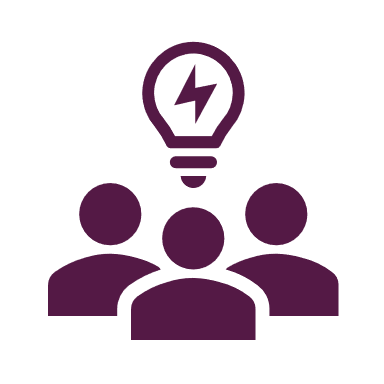 Equipe de profissionais da AAE
Compromisso contratual da equipe, considerando a programação da unidade e as competências de cada profissional, para desenvolvimento de ações assistenciais, educacionais, supervisionais e de pesquisa, como:
realização de atendimentos individualizados;
ações educativas para usuários; 
ações de educação permanente para profissionais da própria equipe e da APS; 
tutoria clínica presencial na AAE ou na APS; 
apoio a distância para profissionais da APS; 
visitas técnicas; 
participação em reuniões de equipe e apoio nas investigações clínicas operacionais; 
plano de contingência de férias e afastamentos dos profissionais que compõem o ciclo de atendimento.
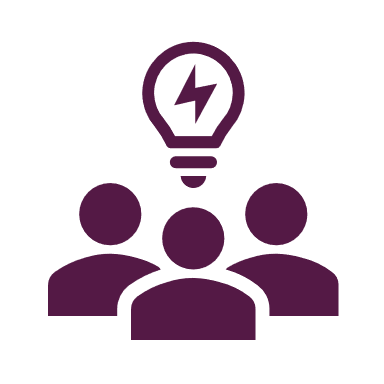 Pactuação das regras de agendamento na Comissão Intergestores Regional (CIR)
Diretrizes para agendamento elaboradas conjuntamente entre a AAE e as coordenações da APS dos municípios, a partir do modelo proposto adequado ao cenário do território regional.
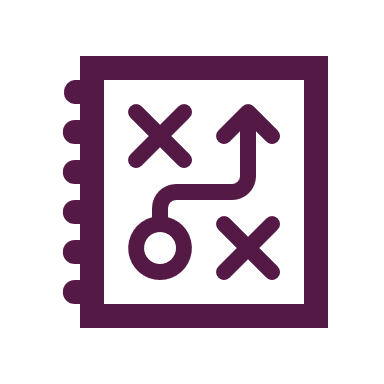 Diretrizes para agendamento na AAE
Previsão anual de agenda de atendimentos do ambulatório, com apresentação dos feriados e recessos, dentre outras situações previsíveis que possam gerar interrupção dos atendimentos, como manutenção programada de equipamentos. 
Dias e horários de funcionamento alternativos, para atender às necessidades da população trabalhadora, como finais de semanas, feriados e horários noturnos. 
Formas de comunicação prévia para os cancelamentos inevitáveis de agendas, que gerem o menor impacto para as equipes da APS e os usuários. 
Plano de contingência para reposição de agendas que, por excepcionalidade, possam ser suspensas.
Diretrizes para agendamento na AAE
Critérios para compartilhamento do cuidado, conforme diretriz clínica adotada para as Linhas de Cuidados priorizadas.
Checklist para a realização do agendamento.
Proposta de cronograma para capacitação dos profissionais para estratificação de risco e compartilhamento do cuidado pela Secretaria Estadual de Saúde (SES) em um primeiro momento e, posteriormente, pela equipe da AAE, por meio de parceria formalizada.
Distribuição de atendimentos por município, conforme a planilha de programação assistencial.
Diretrizes para agendamento na AAE
Dias e horários de funcionamento do setor de agendamento, telefone, e-mail, nome dos profissionais responsáveis, critérios, tempo para retorno das solicitações de agendamento, canais de comunicação, dentre outras informações.
Informações padronizadas para compartilhamento do cuidado, transição do cuidado, plano de cuidados, as quais devem ser inseridas em sistema informatizado, caso seja adotado; na ausência do sistema, os formulários utilizados devem ser elaborados e padronizados pelas equipes da APS e da AAE.
Apoio diagnóstico preconizado, indispensável para o atendimento na AAE.
Diretrizes para agendamento na AAE
Processo de recondução à APS de usuários que não atendam aos critérios pactuados; processo de suporte e ouvidoria em relação a esse processo para usuários, profissionais e gestores.
Estratégias para redução do absenteísmo e gestão da fila de espera por Linha de Cuidado e município de origem.
Mecanismos de monitoramento dos indicadores de captação da APS, compartilhamento do cuidado e utilização dos serviços do ambulatório, além da definição da periodicidade para apresentação em CIR e outros pontos relevantes para a região.
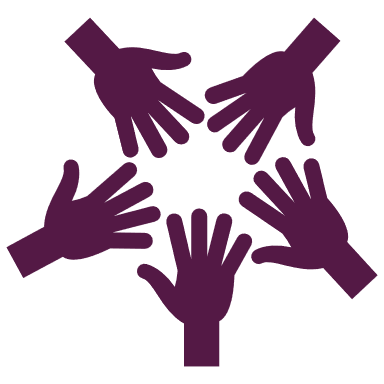 Gestão compartilhada da agenda
Apesar da agenda da AAE ser elaborada pela equipe especializada, ela não deve ser gerenciada de forma autônoma e independente.
Sua gestão deve ser compartilhada e monitorada entre os gestores do ambulatório e os gestores da região. 
O gerenciamento da rotina de agendamento se dá entre a coordenação assistencial do ambulatório e a coordenação da APS dos municípios da região.
Recomenda-se a constituição de uma comissão técnica multiprofissional, com representantes dos municípios da região e SES de nível regional, para o acompanhamento periódico da unidade ambulatorial e a verificação do cumprimento das ações pactuadas, subsidiando as discussões e as deliberações dos gestores regionais na CIR. 
Transparência para o processo de agendamento.
Macroprocessos da AAE
O ambulatório deve operar os macroprocessos garantidos pela definição da agenda dos profissionais, com dedicação de carga horária adequada para essa finalidade.
Deve operá-las de maneira racional, com uma distribuição equilibrada da agenda. 
Um desequilíbrio pode comprometer a capacidade de resposta à população-alvo: 
Uma função assistencial que não deixe espaço para a educação permanente limitaria a possibilidade de qualificação da APS no manejo e na gestão da saúde da subpopulação com condição crônica e resultaria em uma consequente maior dependência de especialistas focais. 
Uma maior dedicação à educação permanente poderia restringir o agendamento de primeiros atendimentos e subsequentes, gerando filas de espera e necessidade de aumento da oferta.
Material de Apoio – Parte II
Fase de operacionalização para o agendamento na AAE
Desenho da agenda
O critério de acesso é definido pelas especialidades médicas, mas implica automaticamente no agendamento da equipe multiprofissional padronizada na carteira de serviços.
A coordenação do ambulatório deve:
Viabilizar que a equipe esteja completa para o ciclo de atenção contínua para os primeiros atendimentos.
Elaborar um mapa de atendimentos. 
Verificar o profissional escalado; o horário, quantidade e tipo (primeiro ou subsequente)
Organizar escala para atividades educacionais para a APS (presenciais ou a distância) 
Disparar reunião de equipe ou capacitação.
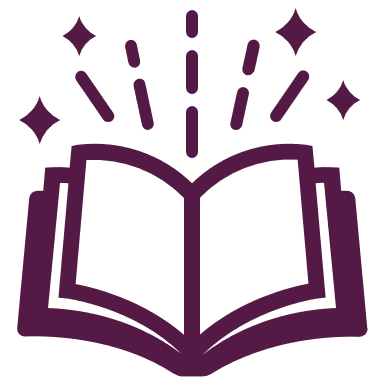 Desenho da agenda
A agenda será organizada em blocos de horários, como demonstra o anexo “Planilha de Agendamento da Atenção Ambulatorial Especializada”, para facilitar o acesso ao ambulatório.
A equipe deve discutir e pactuar com cada município o bloco de horário mais adequado, considerando a distância e tempo de deslocamento até o ambulatório, as rotas, a disponibilidade de veículos e a otimização do transporte municipal.
Preferencialmente, os primeiros atendimentos devem ser agendados para o turno da manhã.
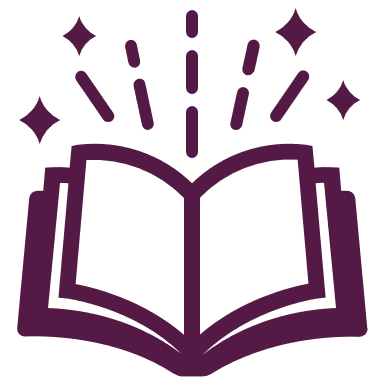 Cancelamento de atendimentos
Fluxo de comunicação para cancelamento de atendimentos pela equipe do ambulatório
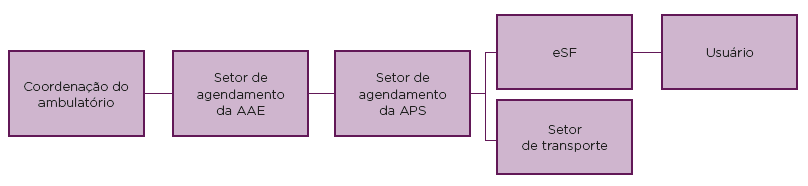 Cancelamento de atendimentos
No ato do cancelamento, uma nova data de atendimento deverá ser ofertada, com atenção para não ocorrer novo cancelamento. 
A equipe da APS deve:
Verificar a necessidade de uma reavaliação do usuário no intervalo até a nova data agendada
Solicitar apoio a distância da equipe especializada para a discussão do caso e elaboração do plano de cuidados, se necessário.
A equipe gestora do ambulatório monitorar o indicador de cancelamento de atendimentos e apresentar aos municípios.
Atendimentos subsequentes
Os agendamentos de atendimentos subsequentes e exames devem ser garantidos de acordo com os prazos definidos no plano de cuidados e devidamente comunicados às equipes da APS.
No momento da solicitação, o profissional deve indicar o período do próximo atendimento, evitando solicitações do tipo “atendimento subsequente, se necessário” ou “próximo atendimento quando os exames estiverem prontos”.
Caso o período solicitado seja superior a 4 meses (período de abertura da agenda), o usuário será incluído na lista de espera, com aprazamento para a data solicitada, e esta informação será registrada no plano de cuidados. 
A equipe também deve estar atenta para que os usuários se desloquem o menor número de vezes possível até o ambulatório para a realização de consultas, exames e procedimentos.
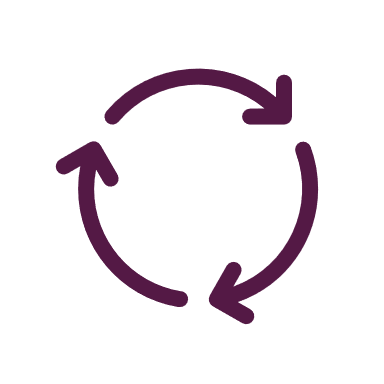 Gestão da fila de espera
As demandas devem ser prontamente respondidas, não ultrapassando 15 dias para as gestantes e 30 dias para os demais usuários para a realização do atendimento.
Caso esses prazos sejam extrapolados, deve ser feita uma revisão do processo de agendamento, da capacidade operacional e da assertividade dos critérios de compartilhamento do cuidado.
Para atendimentos subsequentes, caso sejam solicitados no plano de cuidados prazos superiores a 4 meses, os usuários devem ser incluídos na lista de espera.
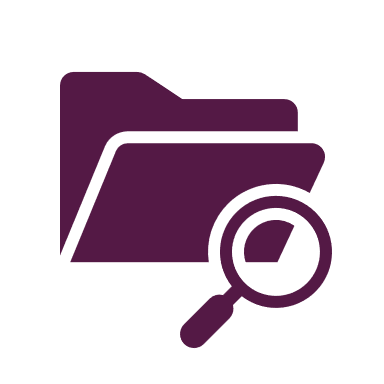 Gestão da fila de espera
A equipe especializada deve fazer a gestão dessa lista de espera e realizar monitoramento para garantir o agendamento no tempo oportuno.
O monitoramento da lista de espera deve ser feito diariamente por Linhas de Cuidados, tempo de espera em dias de espera contados a partir da solicitação da equipe da APS e número de usuários na lista de espera por atendimento, exame e/ou procedimento.
A equipe assistencial envolvida diretamente nas ações de apoio matricial deve ser acionada para participar da gestão da lista de espera, identificando as equipes com necessidade de suporte, para ajuste no manejo do clínico dos usuários que aguardam atendimento.
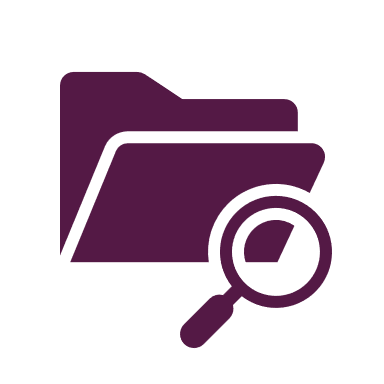 Monitoramento da agenda
Utilização dos serviços.
Usuários atendidos versus usuários estimados.
Tempo para acesso ao serviço.
Capacidade operacional dos profissionais e equipe.
Carga horária presencial destinada à realização de atividades de apoio às equipes da APS.
Taxas de absentismo.
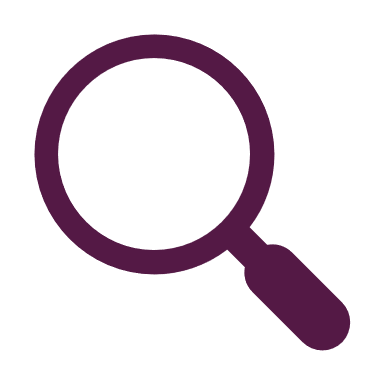 Monitoramento da agenda
Oferta insuficiente diante da capacidade operacional da equipe já instalada.
Cancelamento de agendas.
Assertividade de compartilhamento do cuidado por equipe da APS.
Atendimentos subsequentes sem a resolutividade do caso.
Tempo médio para alcance da estabilidade clínica dos usuários.
Transição do cuidado com a APS dos usuários que alcançaram estabilidade clínica
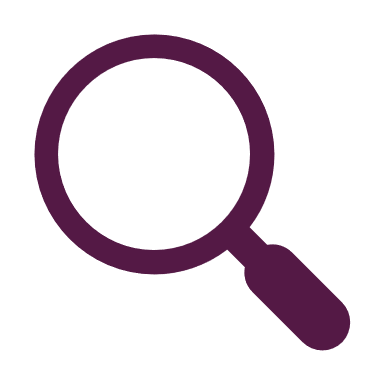 Clique aqui para assistir: https://vimeo.com/699206328/7e843ac0fb
ORIENTAÇÕES:

Não reposicionar o texto do link
Não inserir imagens
Não inserir texto
Não inserir mensagens de agradecimento
Slide padrão de finalização